כלכלה ירוקה
פעילות לכבוד ט"ו בשבט
מהי כלכלה ירוקה?
מדוע לדעתכם בנק ישראל ערך מחקר על שקיות הניילון?
https://www.youtube.com/watch?v=H3DJ1PU33S8
מדוע לדעתכם בנק ישראל ערך מחקר על שקיות הניילון?
בנק ישראל נותן שירות מחקרי בכל הקשור למדיניות כלכלית של ישראל.
ישראל מחזיקה במדיניות של כלכלה ירוקה: מדיניות המתייחסת לקשר בין כלכלה ובין השלכות סביבתיות.
תחומי עיסוק לדוגמא: 
אנרגיה חלופית (למשל אנרגיה סולארית, אנרגיית מים, אנרגיית רוח וכדו')
חיסכון בהוצאות במטרה להפחית פליטת גזי חממה (למשל חיסכון בחשמל ובדלק)
הפחתת זיהום סביבתי (למשל מחזור דפים, בטריות, בקבוקי פלסטיק)
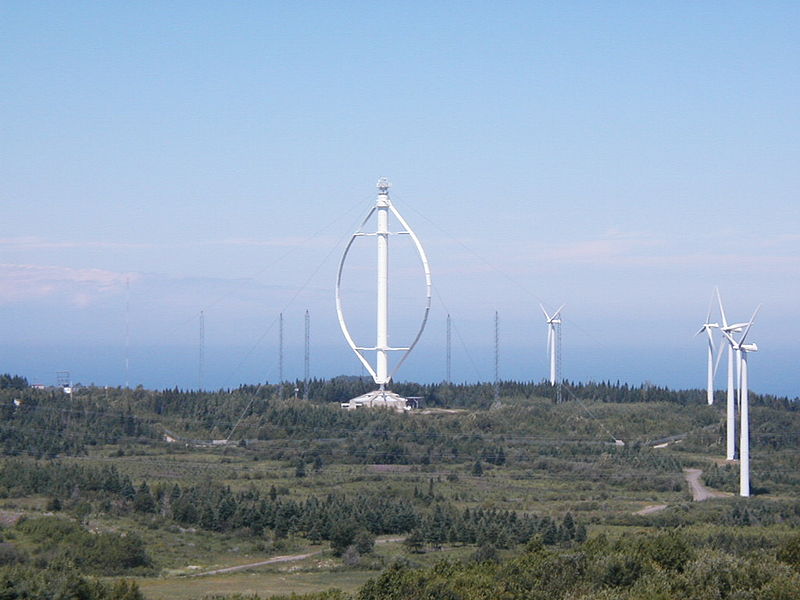 מה ישראל עושה בתחום הכלכלה הירוקה?
תקנות חוק המפחיתות זיהום סביבתי (למשל שקיות ניילון)
סיוע לחברות המקדמות כלכלה ירוקה (למשל דודי שמש ואנרגיה סולארית בישראל)
מורידה את גובה המכס על מוצרים המצמצמים זיהום סביבתי (למשל מכוניות חשמליות)
מענישה מפעלים על זיהום (למשל על השלכת פסולת כימית לנחלים ולים)
מקדמת ייצוא טכנולוגיות סביבתיות ברחבי העולם
מקדמת לימודים והכשרות בתחום התעסוקה הירוקה (רפואה סביבתית, מהנדסי איכות סביבה)
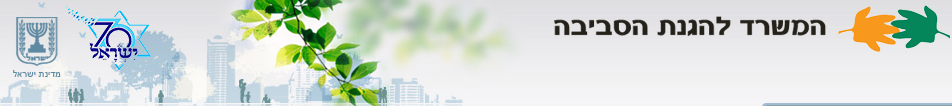 בעד ונגד
בעד ונגד
בפעילות הקרובה נשחק במשחק תפקידים בו צריך לקבל החלטה הקשורה לתחום הכלכלה הירוקה.
משחק התפקידים ייערך כתחרות בין שתי קבוצות בכיתה.
בשלב הראשון, לכל קבוצה יש זמן לחשוב על שלוש הטענות הכי טובות שלה.
בשלב השני, הקבוצה תשלח נציג אשר יציג את הטענות.
הקבוצה המנצחת היא זו שתביא את הטיעונים המשכנעים ביותר עבור השופט/ת (המורה).
[Speaker Notes: הנתונים לקוחים מתוך:
בקבוק פלסטיק- https://www.globes.co.il/news/article.aspx?did=1001188173]
האם צריך להגביל גם במכולות קטנות את השימוש בשקיות ניילון?
[Speaker Notes: מקורות:
https://www.globes.co.il/news/article.aspx?did=1001206401
http://www.sviva.gov.il/subjectsEnv/Waste/PlasticBags-Super/Pages/FAQPlastic-Bags.aspx]
האם כדאי להעלות את גובה הקנס שמקבלים מפעלים על זיהום?
[Speaker Notes: https://www.ynet.co.il/articles/0,7340,L-5330428,00.html
https://ecowiki.org.il/%D7%96%D7%99%D7%94%D7%95%D7%9D_%D7%90%D7%95%D7%95%D7%99%D7%A8_%D7%91%D7%99%D7%A9%D7%A8%D7%90%D7%9C]
האם כדאי למועצה מקומית להשקיע בהקמת פארקים וגינות חדשים?
סיכום
נקודות למחשבה לקראת סיום
קיימות דעות מגוונות בתחום הכלכלה הירוקה והרבה דעות מנוגדות. ממשלות שונות בעולם פועלות כל אחת בדרכה במטרה לשמור על העתיד שלנו ירוק.
ההשפעות של החלטות כלכליות ירוקות משפיעות גם על תחומים אחרים בחיינו- בריאות, מצב חברתי, ניקיון הסביבה שלי, מצב עירוני ועוד.
במקרים רבים, אם תקבלו החלטות כלכלה ירוקה אישית שלכם תוכלו לחסוך כסף רב- שימוש בבטריות רב פעמיות, חיסכון בחשמל, חיסכון בדלק ועוד.